112-2教育實習職前說明會日期：113年1月3日(三)13:30-14:30地點：教學研究大樓3樓師培會議室
※教育實習重要事項
1. 教育實習重要日程
2. 教育實習應繳交作業
3. 教育實習注意事項
4. 教育實習成績評定方式
1.教育實習重要日程(實習手冊P.2)
2. 教育實習應繳交作業(實習手冊P.9)
教育實習報到表(第一次返校座談繳回紙本p.10)
教育實習心得6篇(每個月一篇)
每月出勤紀錄表(每月23日繳交)
教育實習19項任務
阿摩線上測驗達「高一上」程度(已通過教檢不需測驗)
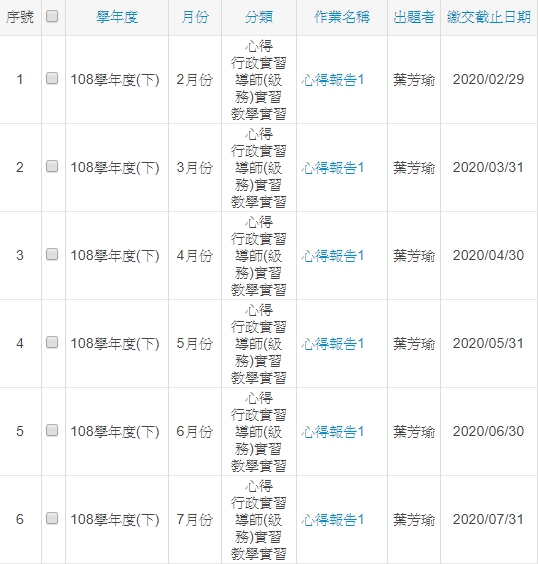 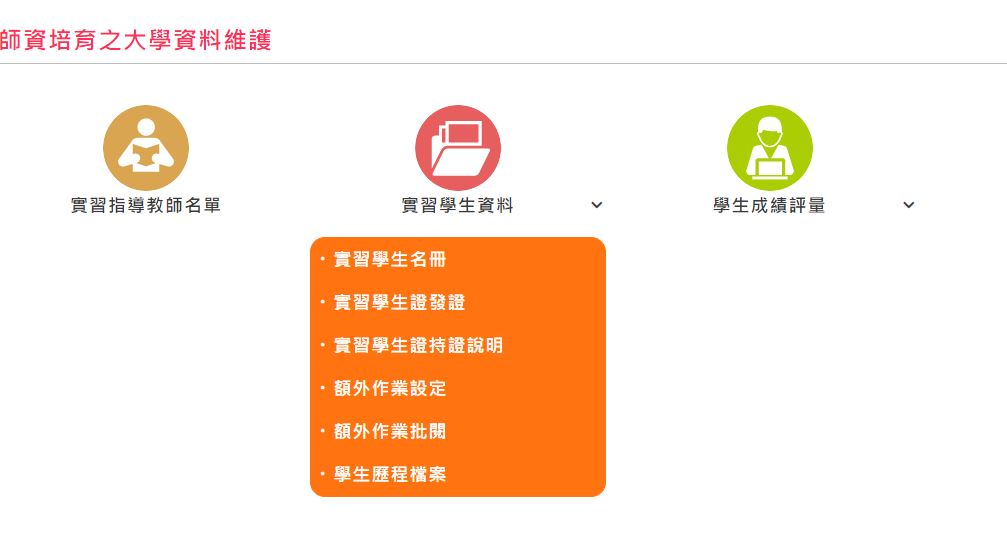 →
19項實習任務
4. 教育實習注意事項
請注意每月返校座談時間，並請常確認e-mail及師培網站。
教育實習學分費加保險費：4340元。
結束後請持繳費單至出納組繳費
繳完費用後，請將收據繳回師培中心(未繳回者會被註記取消資格)。
實習指導教師第一次教學訪視完&教學觀摩完後，請將紀錄表掃描回傳至助教信箱。
教育實習成績評量方式
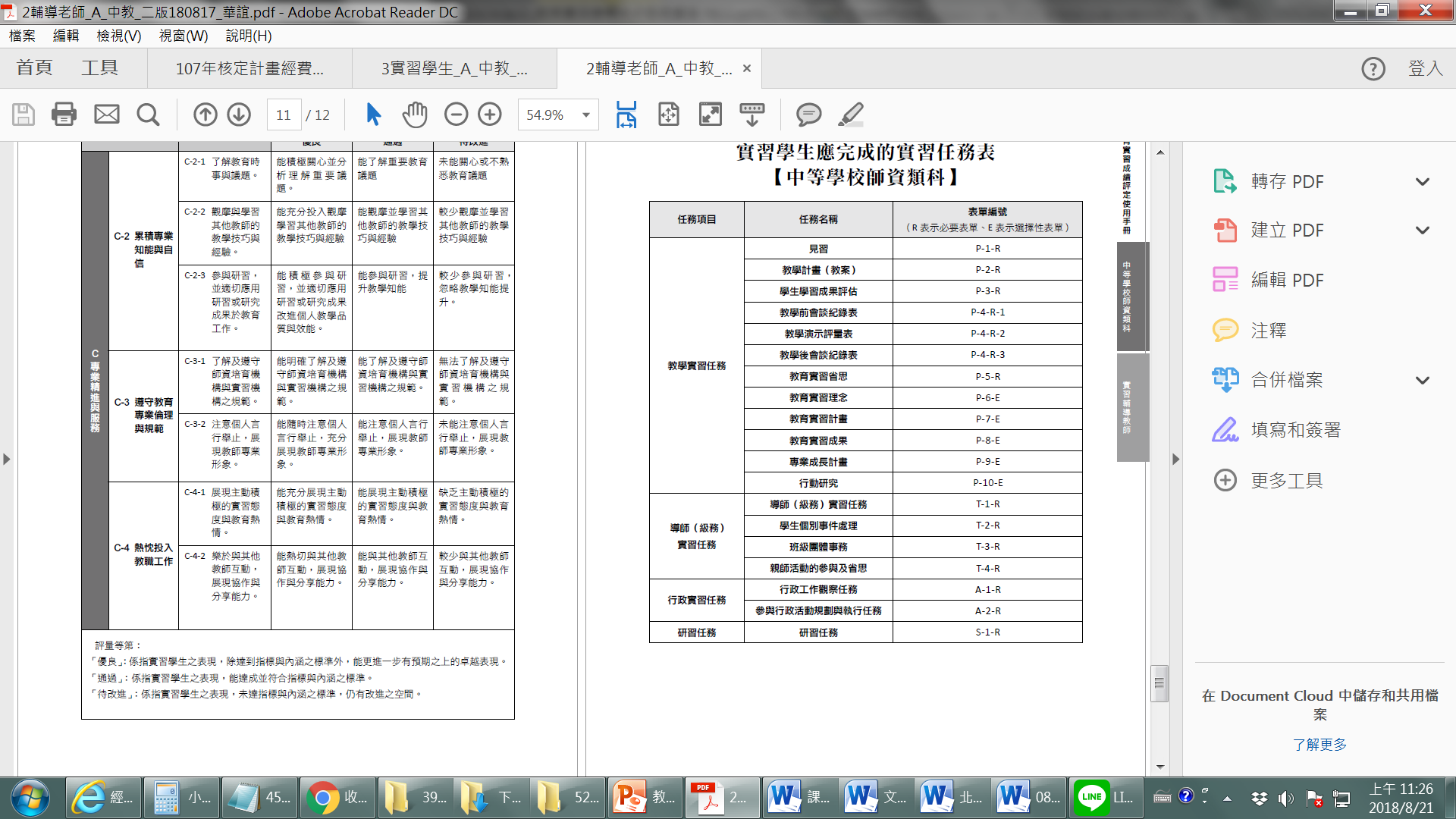 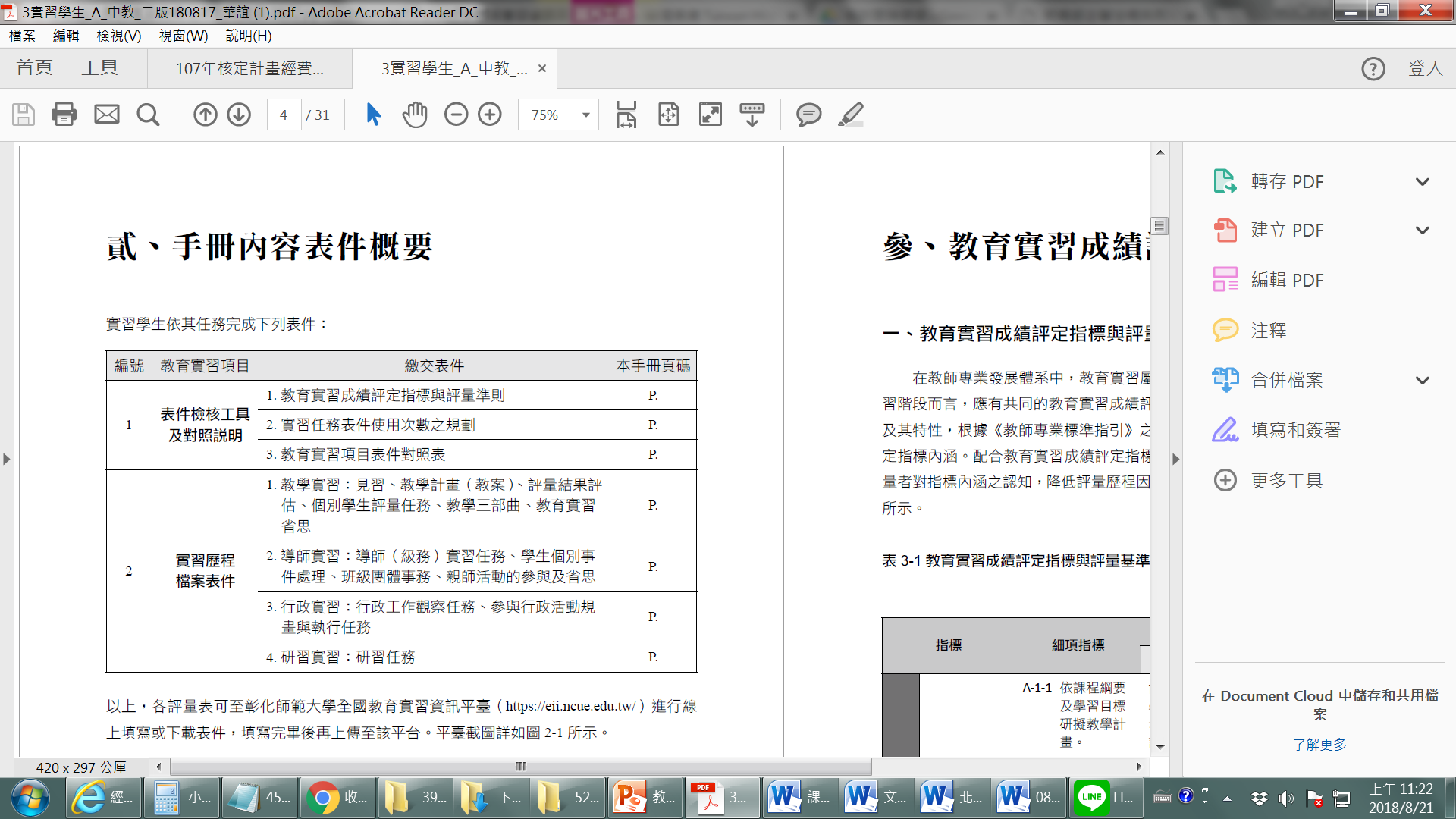 教學演示評量：真實評量
實習學生教學試教歷程
(包括教學前會談、教學、教學後會談)
1.實習指導教師
2.實習輔導教師
3.校內外相同領域教師
（以具有教師專業發展評鑑進階人才資格以上為佳）
共同進行評量
包含一次
期末教學演示評量
完成教學演示後兩週內
由實習學生蒐集紀錄表
(含教學前會談、所有教學演示評量表、教學後會談)
填寫教學演示評量表
依據教育實習表現指標而來，適用
於教育實習階段
教學演示評量表(P.13~14)
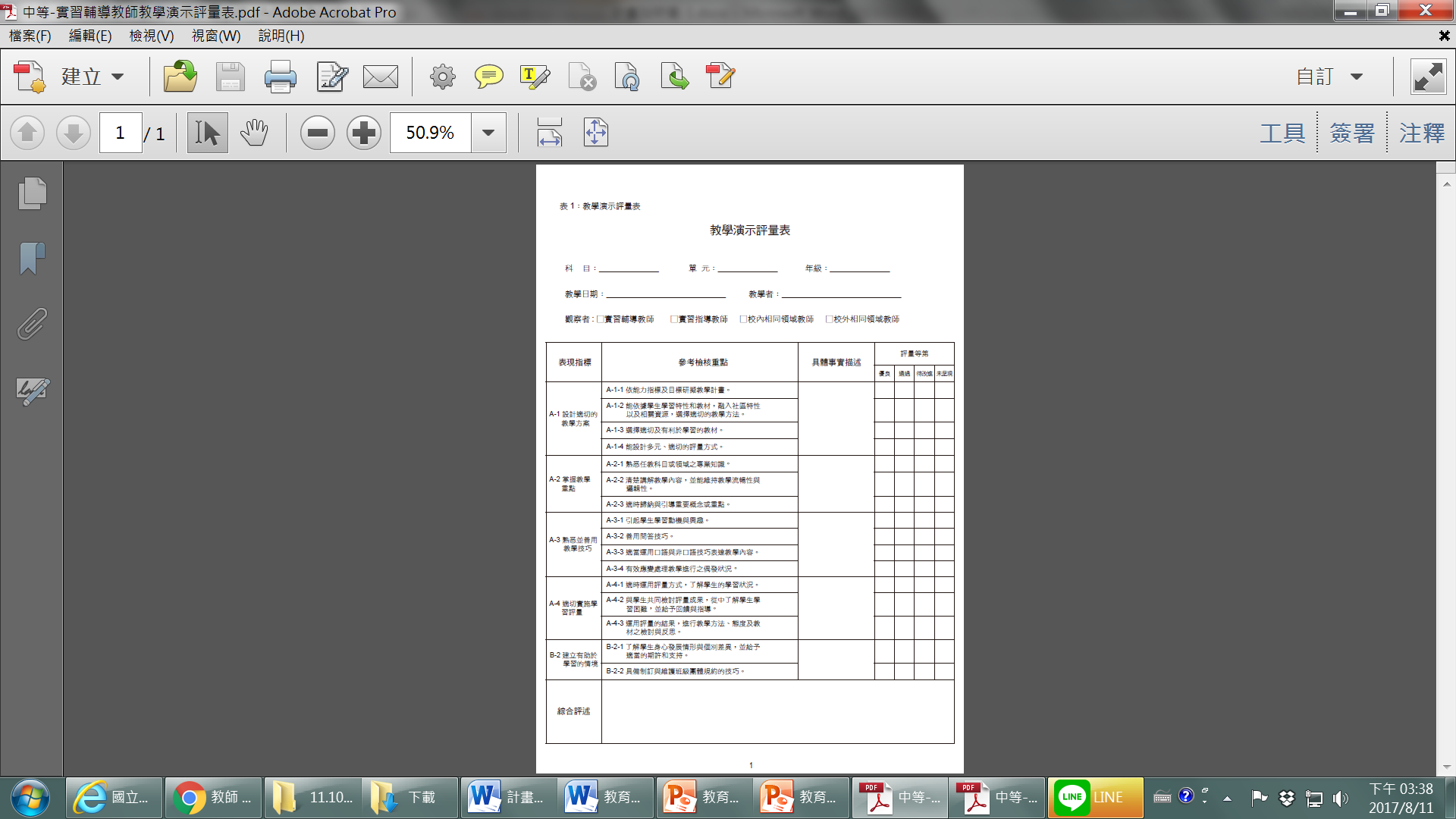 實習檔案
導師實習項目
檔案成績評量表
（含研習項目）
教學實習項目
檔案成績評量表
（含研習項目）
行政實習項目
檔案成績評量表
（含研習項目）
請實習輔導教師與實習指導教師分別於網路平台完成評量
在教育實習平臺上點選即可。
實習檔案評量表
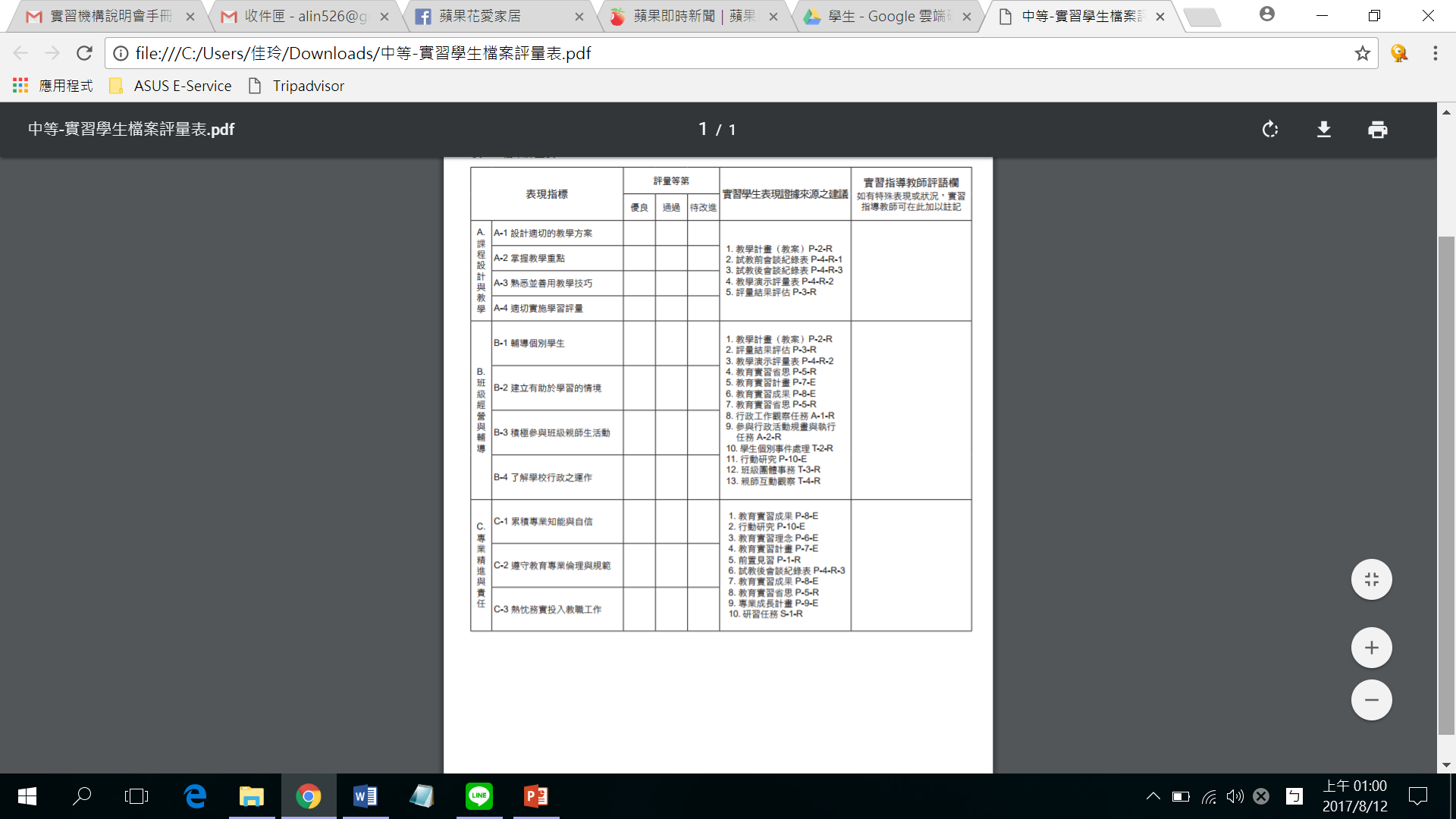 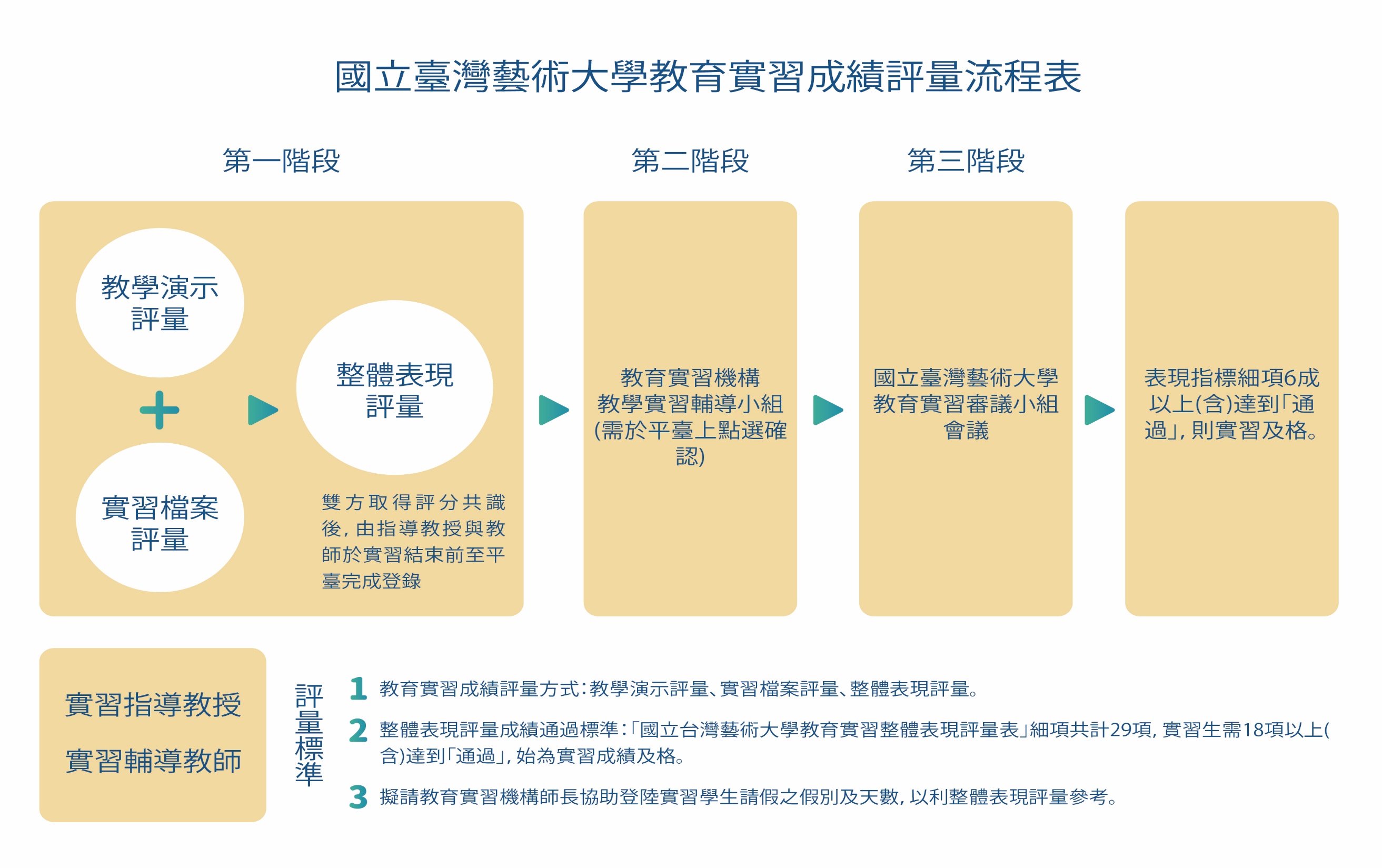 針對實習學生整體學表現進行評量，包括態度情意層面以及出缺席狀況。
整體表現評量表(P.17)
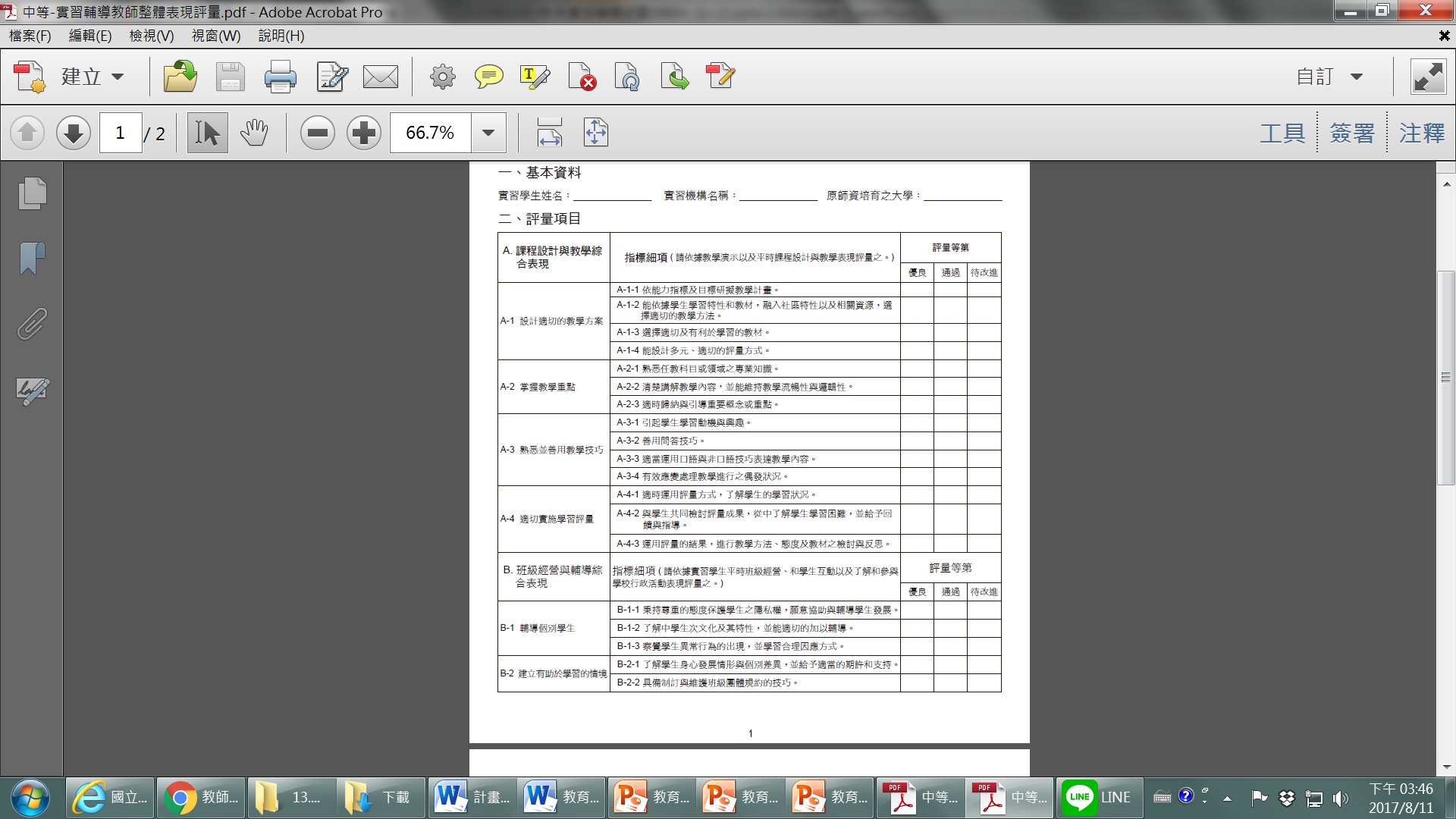 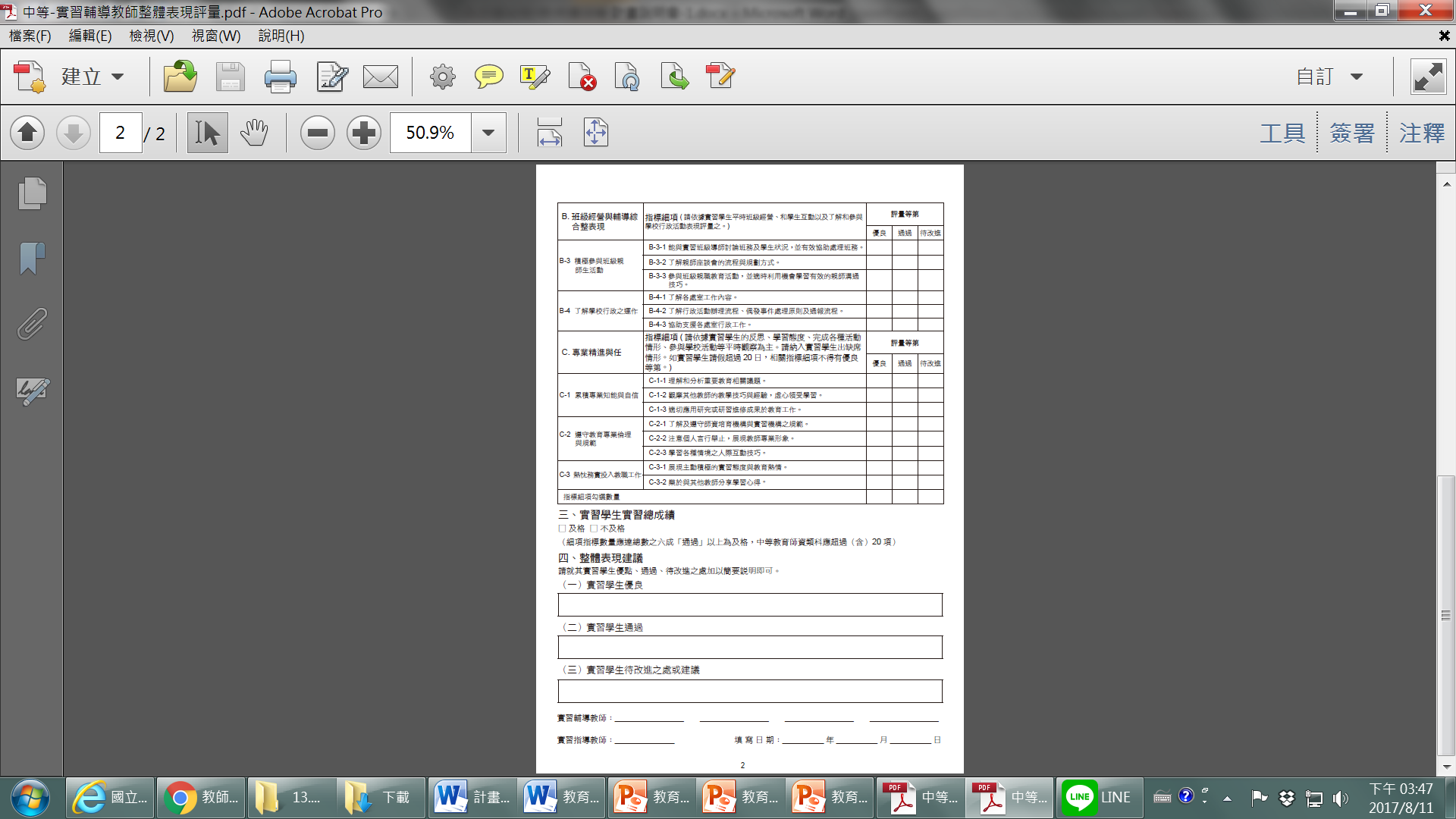 師長的叮嚀
請準時至實習學校報到，並配合學校之作息，勿遲到早退，秉持實習學生應有學習態度，並善盡實習學生應負責任。
若在實習學校有遇到無法解決之情況，或遇任何不合理情事，有違實習權益者，請盡速與告知實習指導教師或聯繫師培中心協助溝通協調。專線：(02)22722181分機2420
返校座談請務必全程參與，若有特殊原因須請公假，請依規定事先通知師培中心，並辦理請公假手續。
實習應繳交之作業與資料，請務必依規定之期限繳齊。
舊制尚未通過教檢之實習生，請積極利用時間規劃準備教檢考試。
請積極配合與珍惜實習學校所賦予的學習機會，並參與實習學校的各項活動，增加行政經驗。
實習期間，若請假3日(含)以上，請務必事先知會師培中心與實習指導教師；若請假超過7日(含)以上，需事先提出申請並經師培中心會議通過。依辦法規定(詳見第6頁第24、25條)，請假超過40日應終止實習。未請假者其請假之日期以2倍計算。
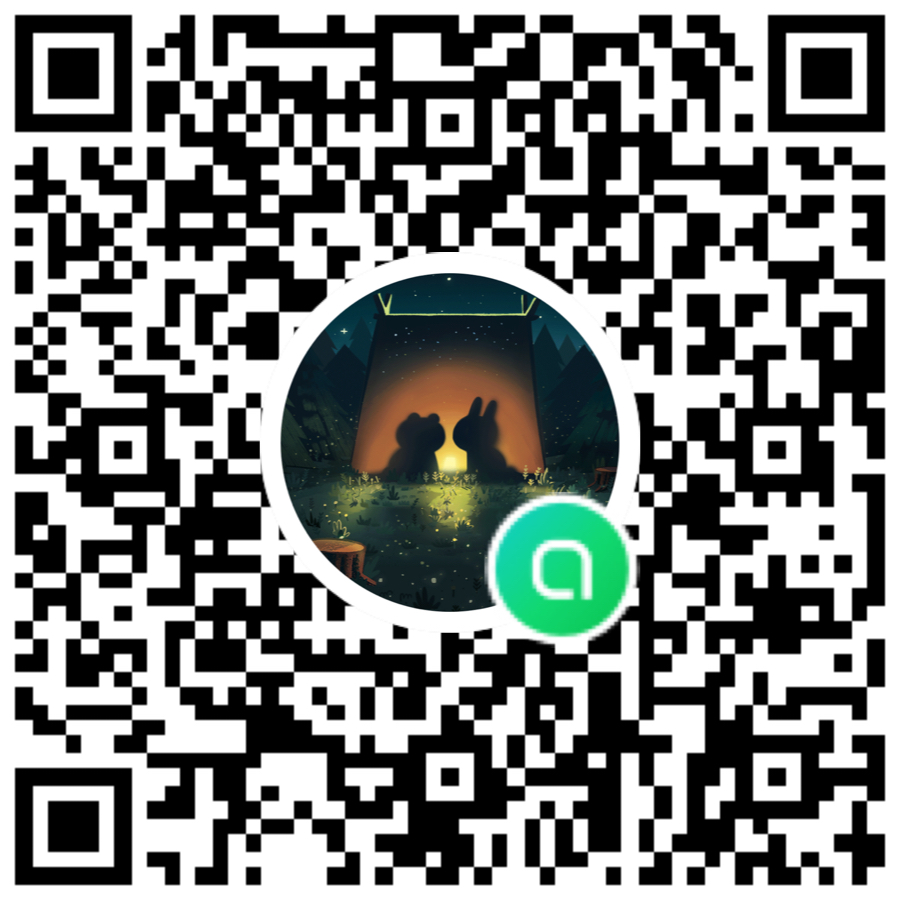 https://line.me/ti/g2/78ZHohS3R8NYKFYZueg9QnFL9Hpf2FeLbFxiuA?utm_source=invitation&utm_medium=link_copy&utm_campaign=default